Cupcakes
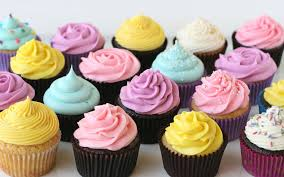 History of the Cupcake
Cupcake – 
baking used to be measured by weighing ingredients
cupcakes changed this because they started using cups for measurement
1 cup of butter, 2 cups of sugar, 3 cups of flour, 4 eggs… = 1, 2, 3, 4 method
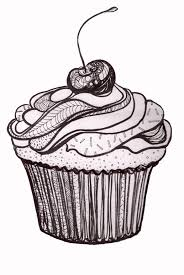 History Continued…
First recipe of a “cupcake” dated back to 1828 which gives instructions for a cup measured cake
In the olden days ovens couldn’t handle making full sized cakes without burning so they were made in tea cups or ramekins
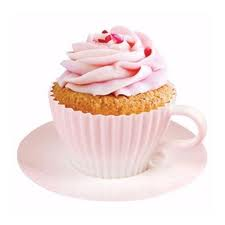 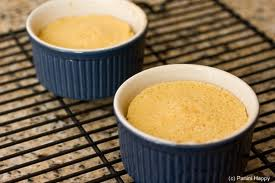 Why Make Em?
Cupcakes were convenient because they took less time to bake than large cakes 
They are portion controlled (as long as you eat just one)
Cupcake versus Muffins
Cupcakes: 
Traditionally sweet 
Usually frosted
Have a lighter consistency
Uses the cake/cookie method of creaming butter with sugar and mixing ingredients until smooth

Muffins:
Traditionally savoury 
Not frosted
Denser consistency
Uses the muffin method of a lumpy batter not thoroughly mixed
Method:
Proper measurement of ingredients is CRUCIAL to perfectly baked cupcakes 

Start by creaming butter and sugar
Add other wet ingredients 
Mix dry ingredients together in separate bowl then add to wet mixture
Pour into liners ¾ full 
Check by inserting a toothpick
Tips and Tricks
http://www.youtube.com/watch?v=v3G-U7Nwvsg

http://www.youtube.com/watch?v=8_-kCEo7P2g
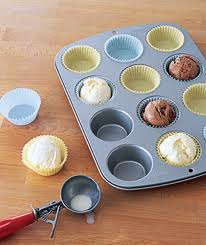 Baking:
Icing Cupcakes:
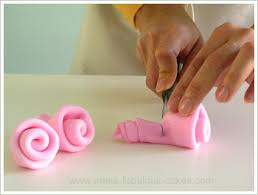 Frosting versus Icing 
Different types of icing…	
Rolled fondant 
Whipped cream frosting 
Ganache 
Sugary frosting 
Chocolate glaze 
Gumpaste
Chocolate frosting 
Meringue buttercream 
Royal icing
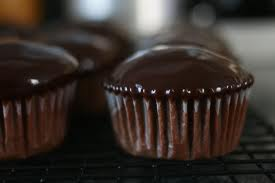 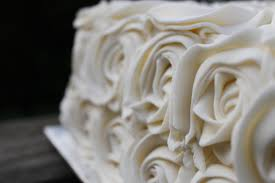 [Speaker Notes: Rolled fondant – like playdough, made of icing sugar, corn syrup, oil and flavorings, rolls out like pie dough over cakes and dries smooth. Can be used for covering cakes or making decorations 
Whipped cream frosting – made from whippign cream, sugar and vanilla. Its light and airy, best for berry desserts 
Ganache – whisking solid chocolate into heavy cream. Can be used as a glaze if really hot and not thickened, or a filling or a spread – can be rolled into balls to make truffles 
Sugary frosting – american buttercream with icing sugar, butter, vanilla and milk – it holds its shape when piped 
Chocolate glaze – from melting chocolate and butte together, cannot pipe. Used to pour over cupcakes 
Gumpaste – similar to fondant. Dries rock hard and no taste at all. Best for decorations
Chocolate frosting – same as sugary frosting with cocoa or chocolate for flavour
Meringue buttercream – granulated sugar, egg whites, butter, vanilla and salt. Good for frosting because it holds it shape and is very versatile
Royal icing – very glossy and sweet, pipes beautifully and dries hard – good for things like gingerbread houses]
Decorating Cupcakes:
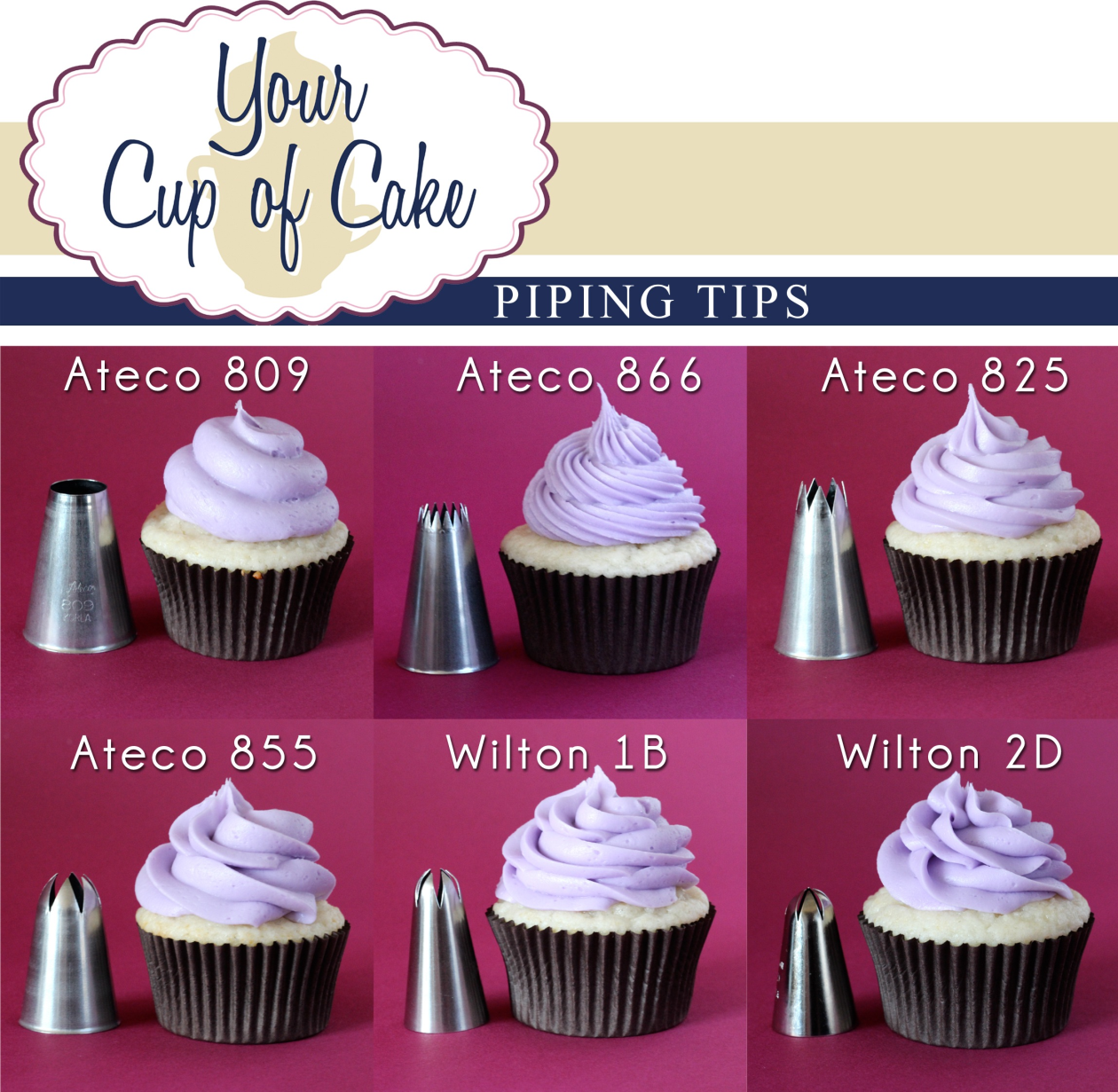 http://www.youtube.com/watch?v=RZhEw4vHfuA

Piping:
Different tips make different designs 
Basics…
Decorating Cupcakes
Then people went nuts and got creative…
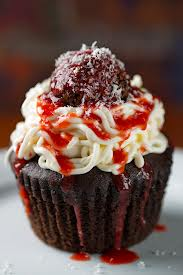 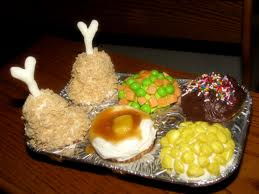 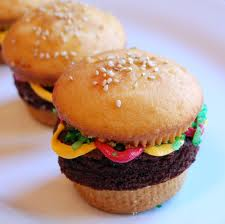 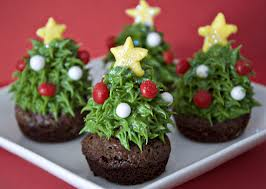 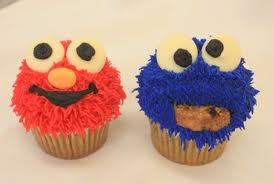 Cupcake Wars
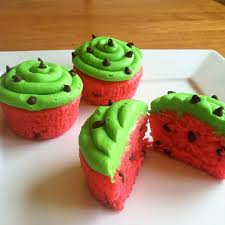 Groups of 2-3

Must…
Find a cupcake recipe to make the actual cake, frosting and decoration
Creatively decorate the cupcake
Creatively display the cupcake
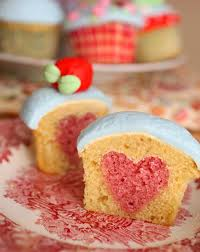 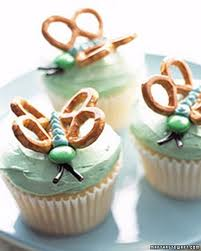 Cupcake Wars Continued…
Will be given class time to find a cupcake recipe and how you wish to decorate
Will be able to prepare some decorations and display in advance

Must bake the cupcakes and decorate on the day of cupcake wars
Cupcake Wars Continued…
Two best cupcakes per group will be submitted to cupcake wars to be judged by a panel of teachers from the school 

Will be ranked based on appearance and taste 
Together these will be put together to find the winner of cupcake wars
Rubric
Rubric Continud
Rubric Continued…
Cupcake Wars:
If time… watch another episode of cupcake wars for inspiration!!